Starter
Can you name these types of angles?
90°
Right angle
Acute
Reflex
Obtuse
Angles around a point
Angles around a point
Angles on a straight line
Angles in a triangle
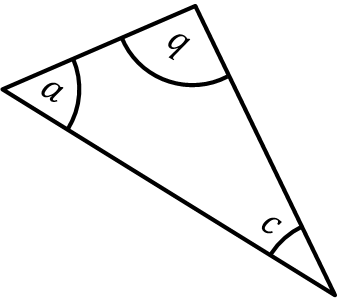 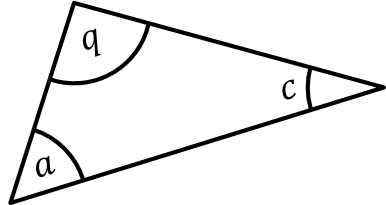 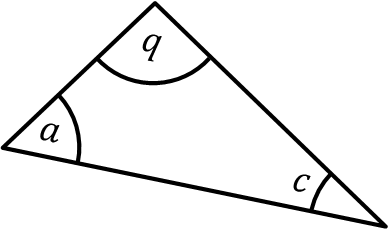 Vertically opposite angles
Extension: Complete the exam questions
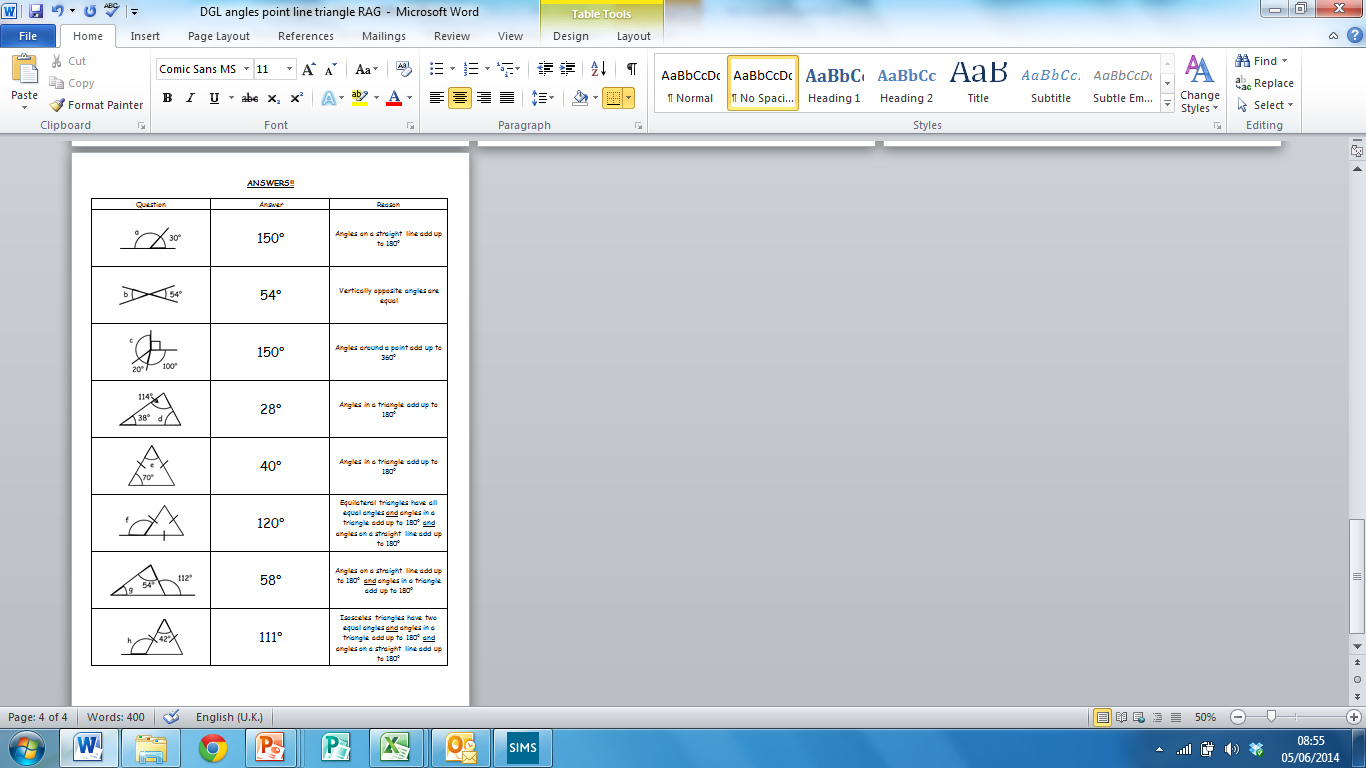 Angles Cross-Number
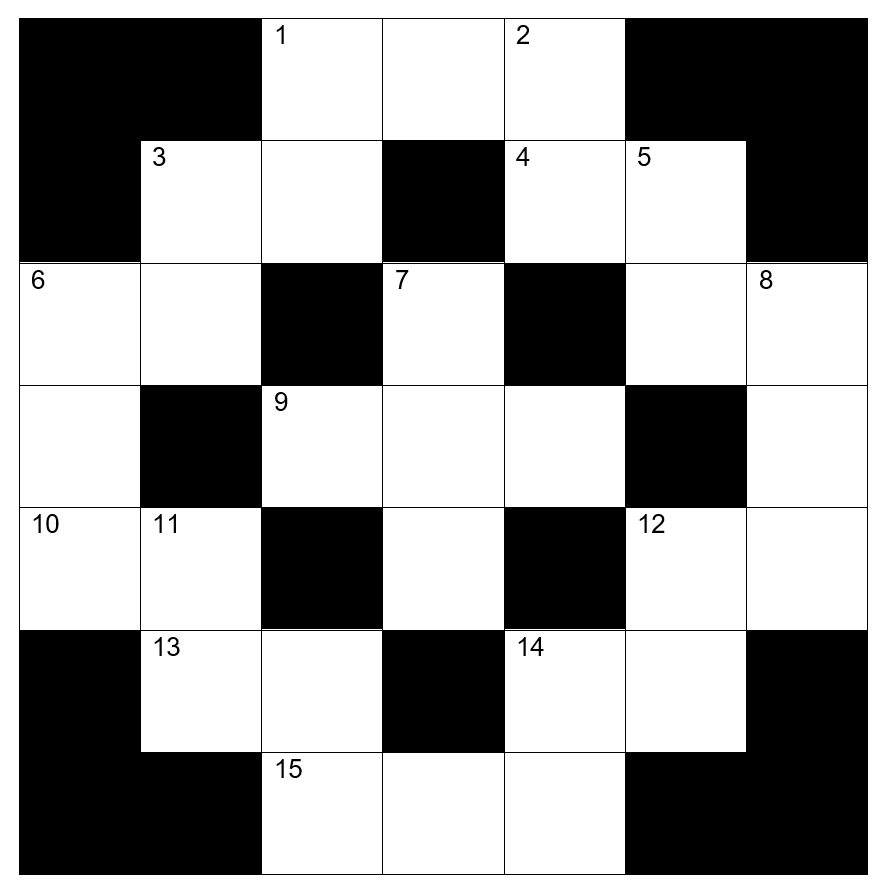 Use the clues inside the booklet to fill in the across and down numbers.

Only enter one digit per box.

None of the diagrams are drawn accurately.
Answers
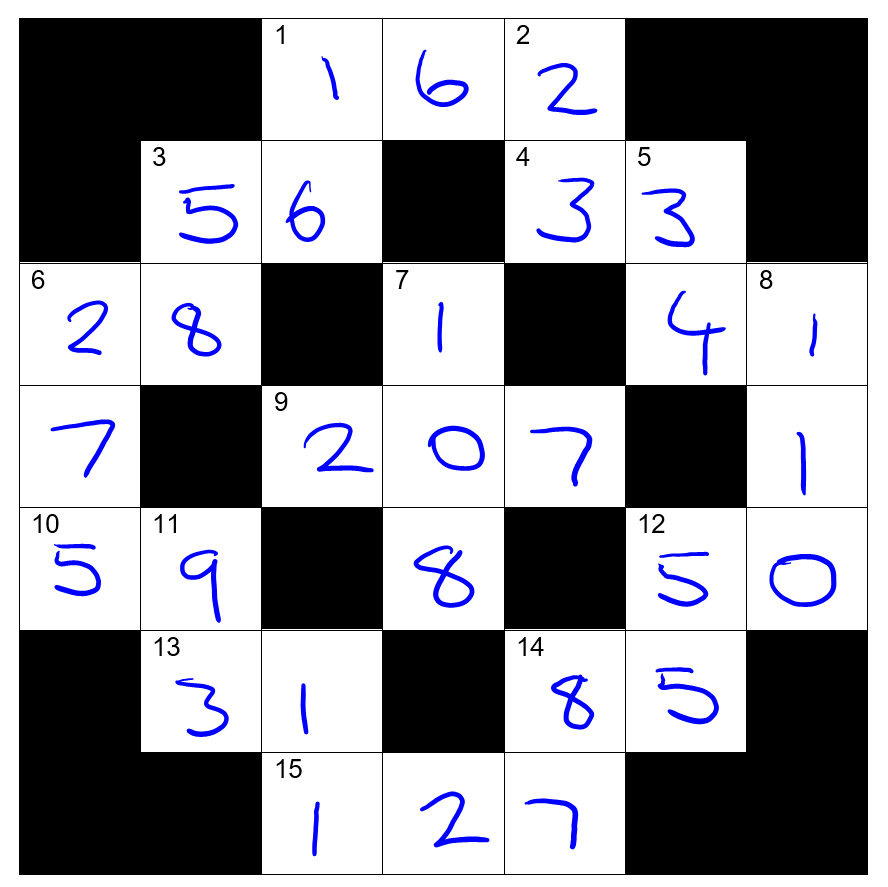 Plenary
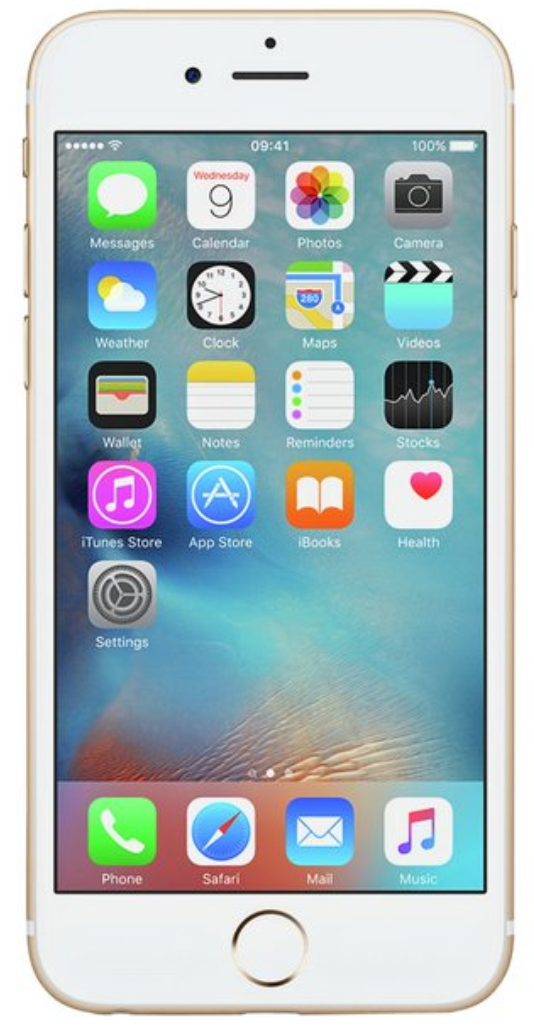 Compose a text to an absent friend (160 characters) telling them all they need to know about today’s lesson.